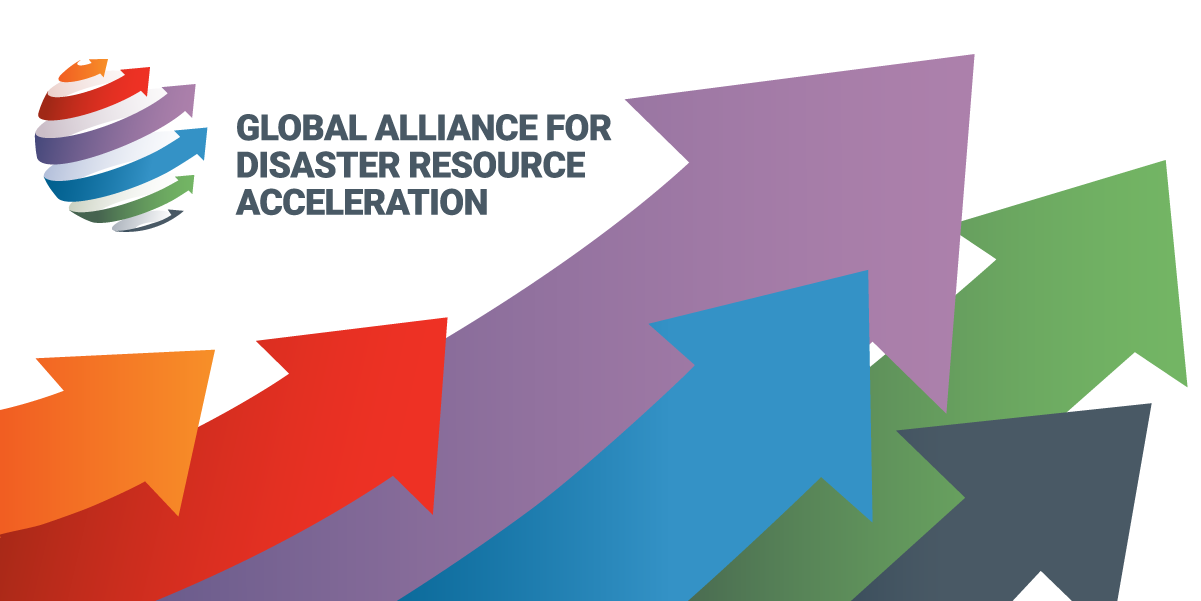 Webinar: GADRA Activates to Türkiye and Syria
Thursday, March 9th at 10 AM EST (NY)/ 6 PM TRT (Türkiye & Syria)
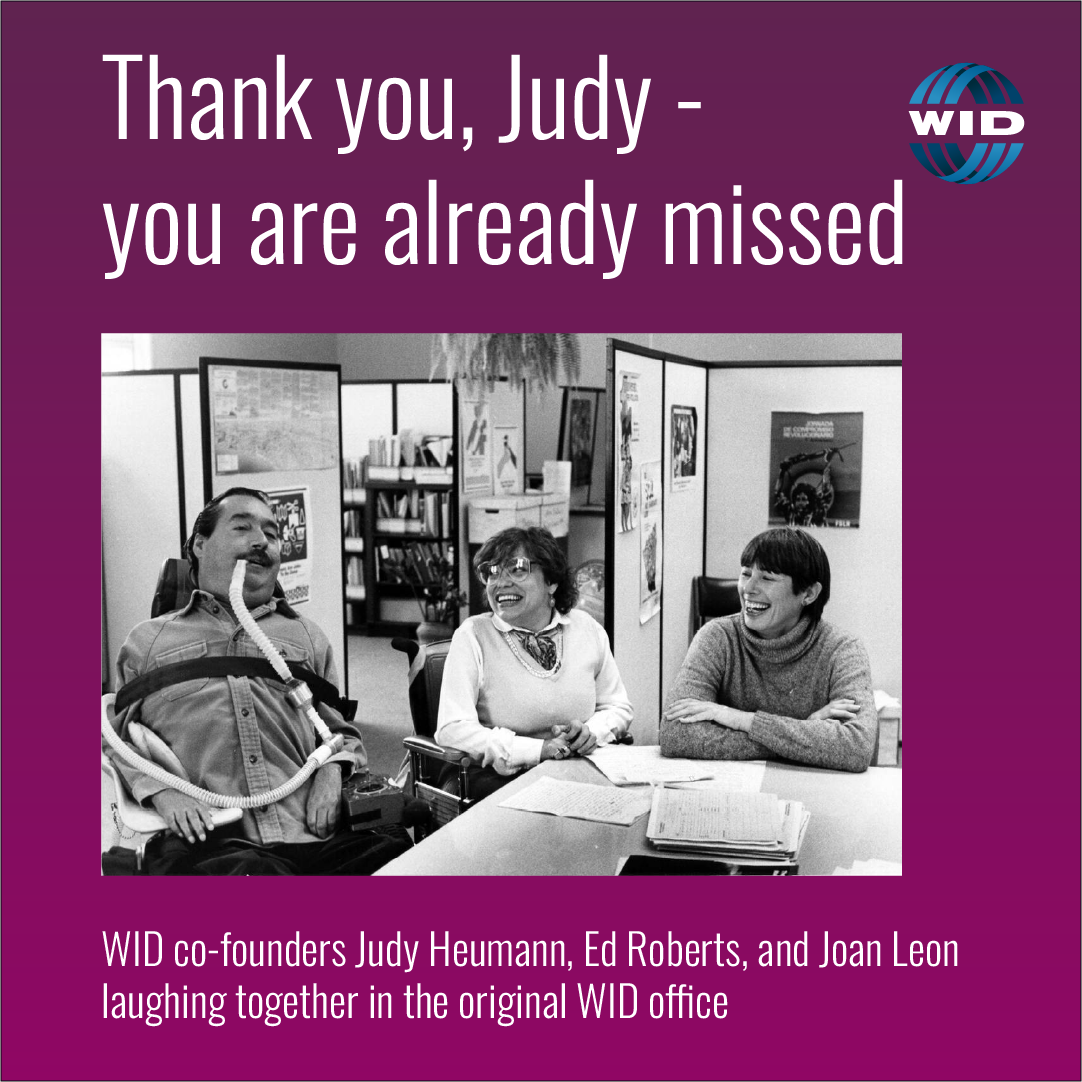 Judy Heumann
Disability Rights Icon and Co-Founder of the World Institute on Disability
1947 – 2023
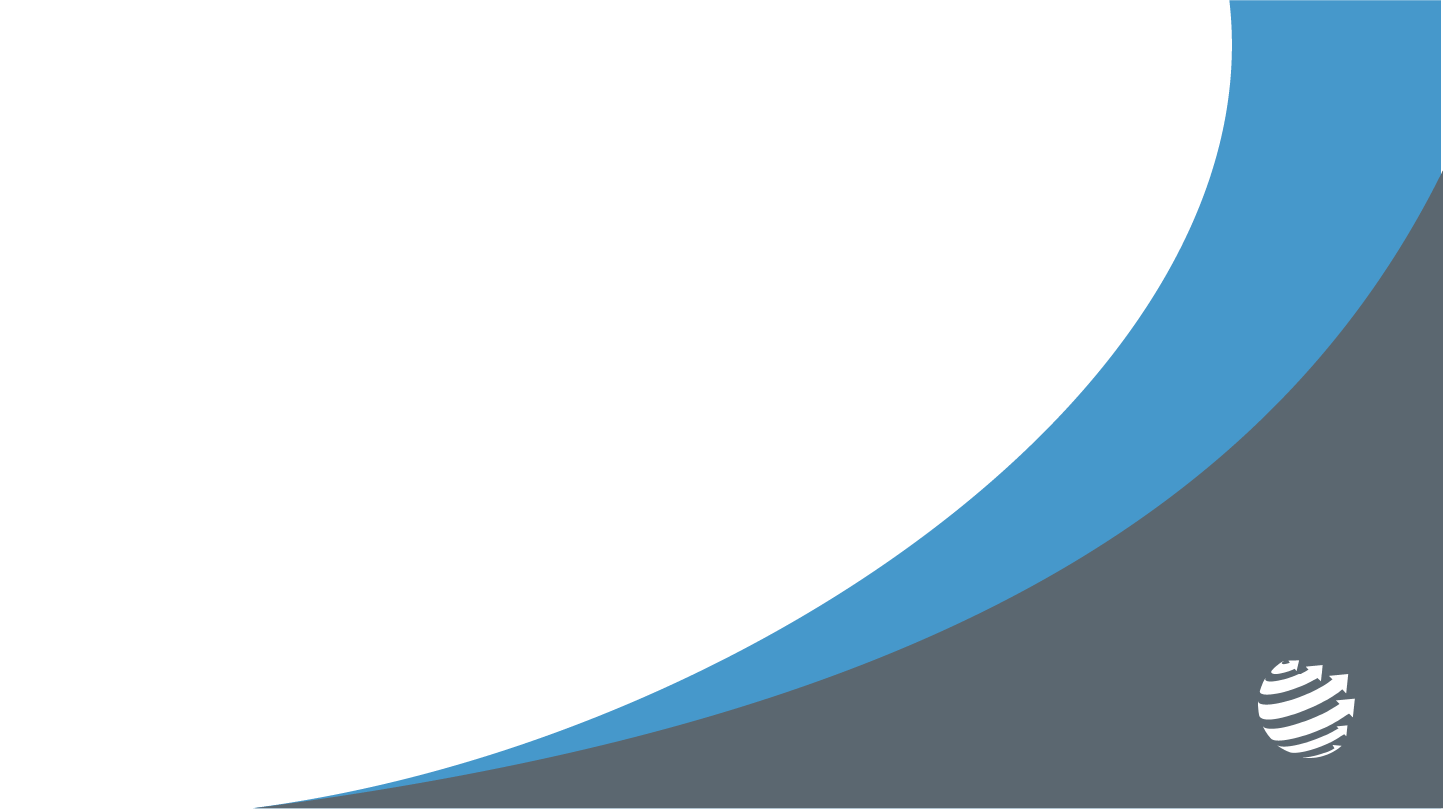 Colombian National Organization of the Blind, Colombian National Coordinator of Persons with Limited Vision, and the Colombian National Council of Persons with Disabilities
Hurricane Iota in Colombia
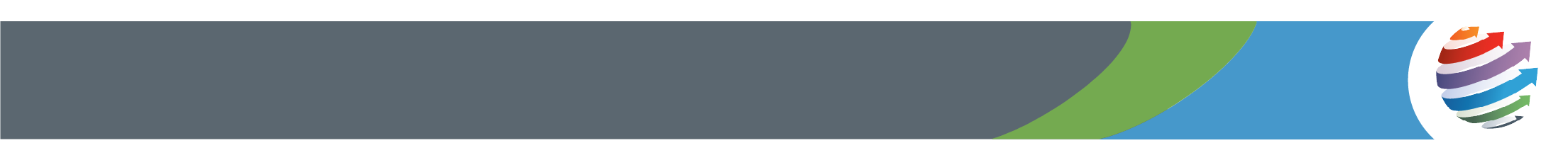 Hurricane Iota in Colombia
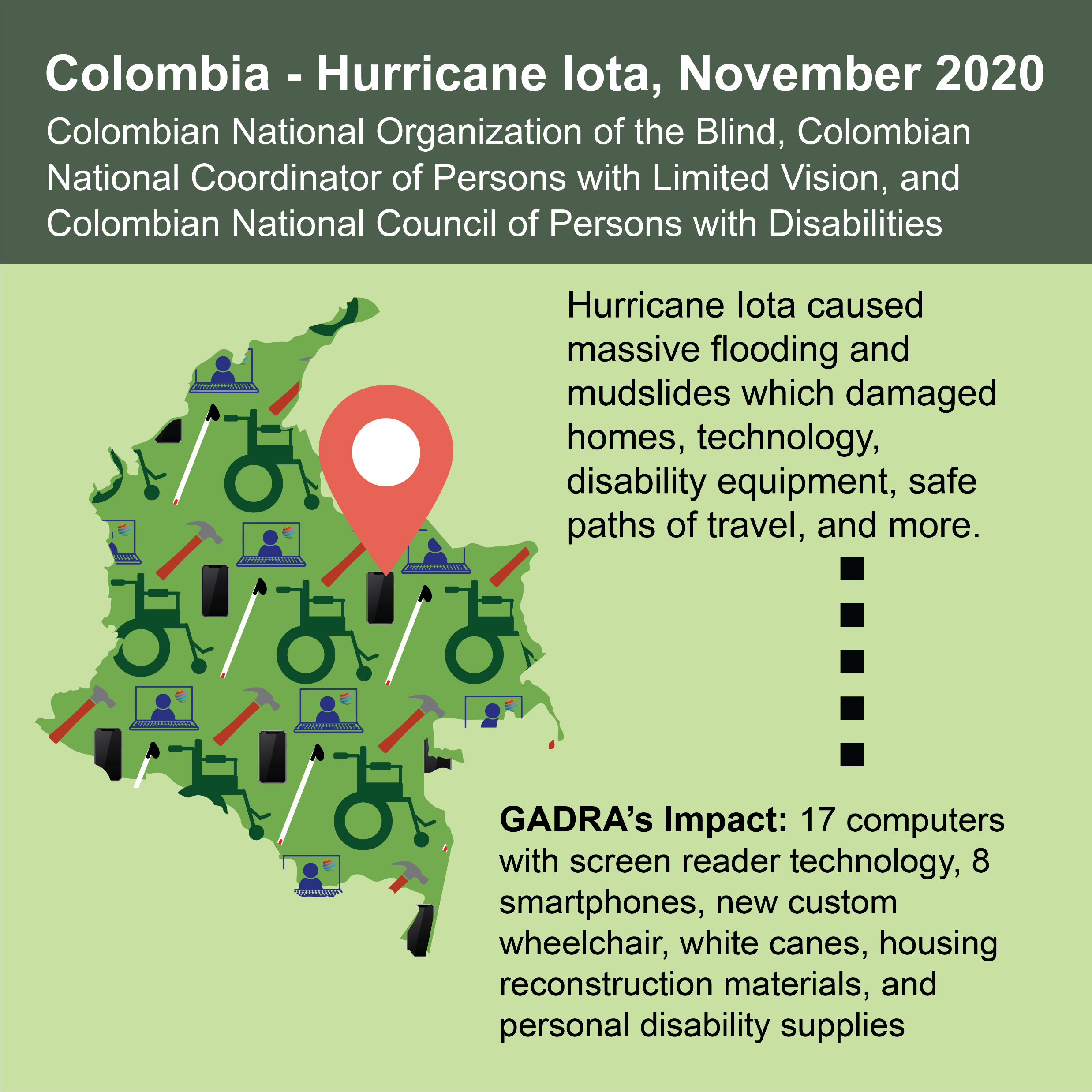 Replaced: 
Computers with screen reader technology
Smartphones
White canes 
Personal disability supplies
Housing materials
A custom wheelchair
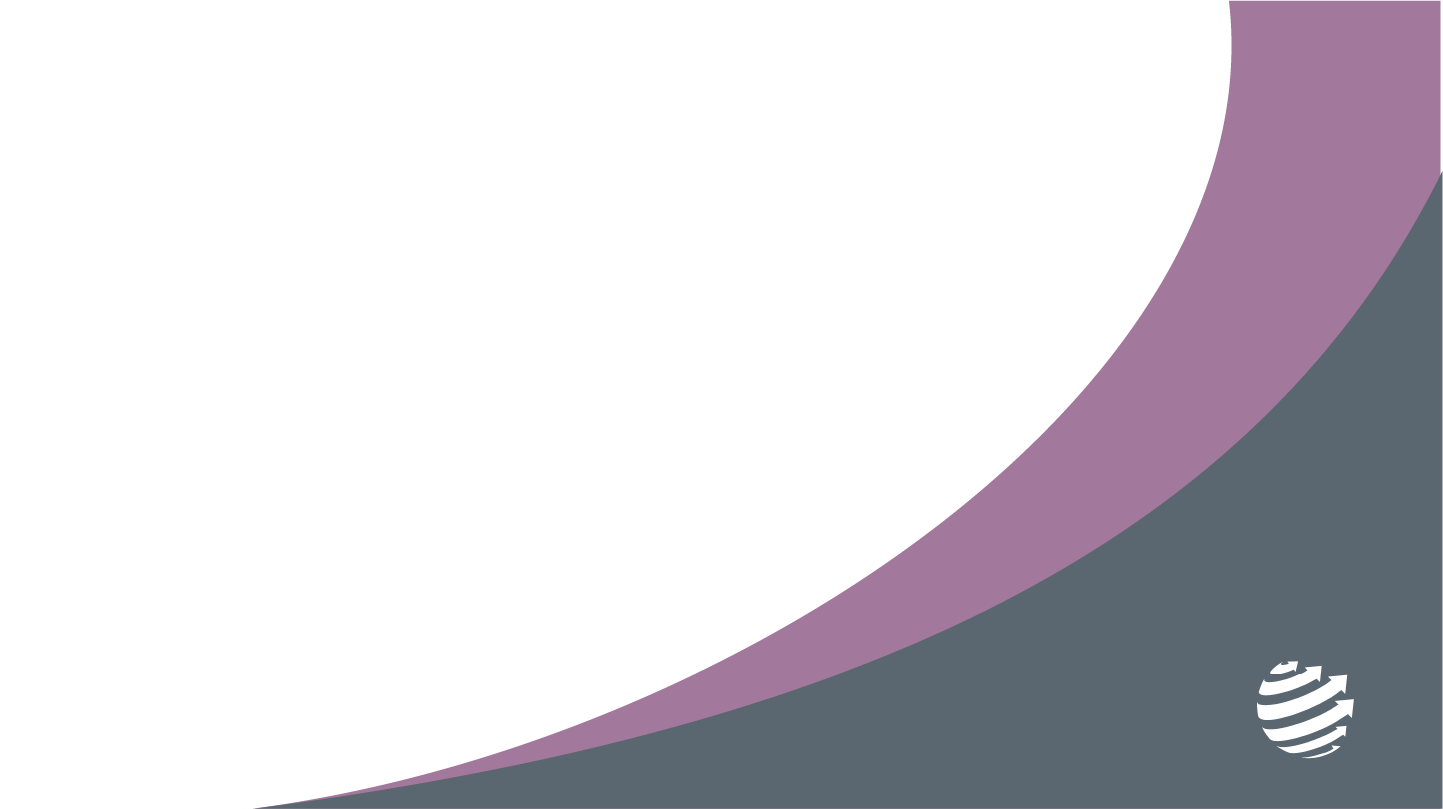 Movimiento para el Alcance de Vida Independent Movement for the Reach of Independent Living (MAVI)
Hurricane Isaias in Puerto Rico
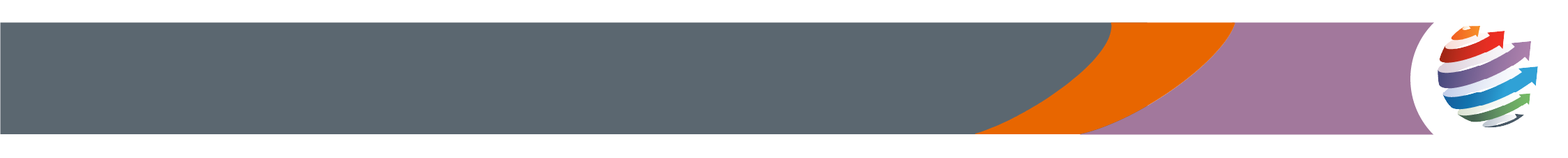 Hurricane Isais in Puerto Rico
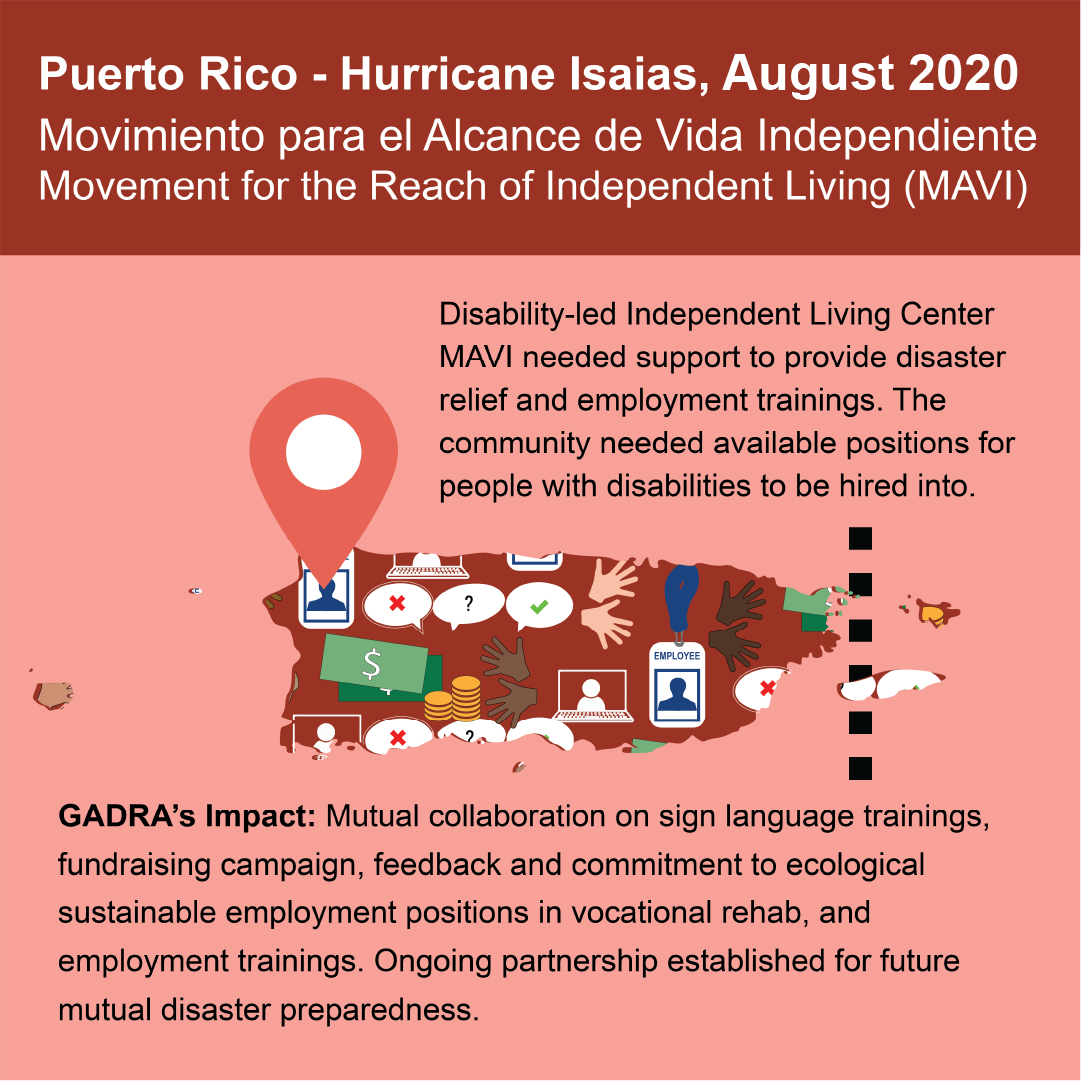 Sign language trainings
Fundraising campaigns
Employment training
Established ongoing partnership for future disaster preparedness
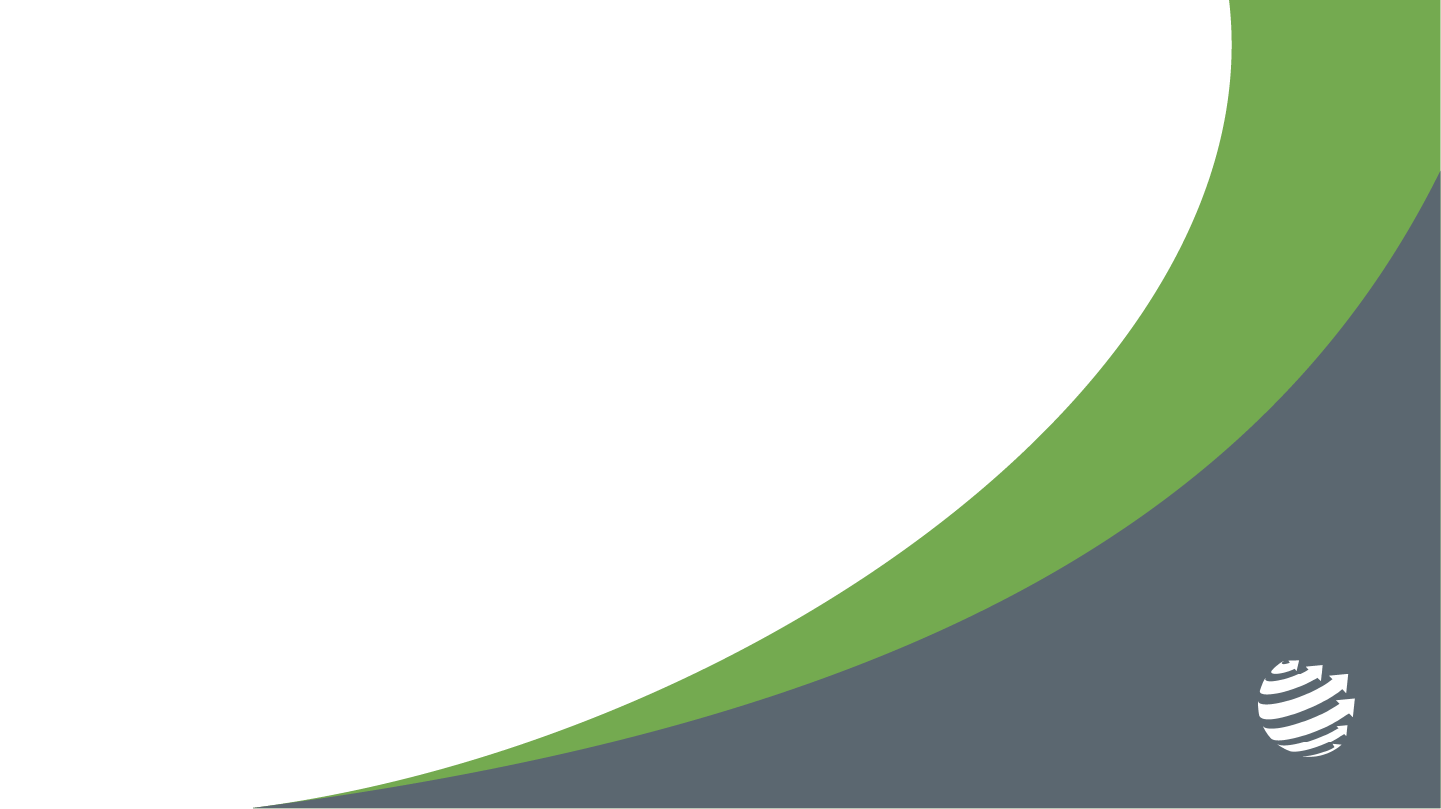 Association á l’Intégration des Personnes Handicapées (ASSIPHA)
Earthquake in Haiti
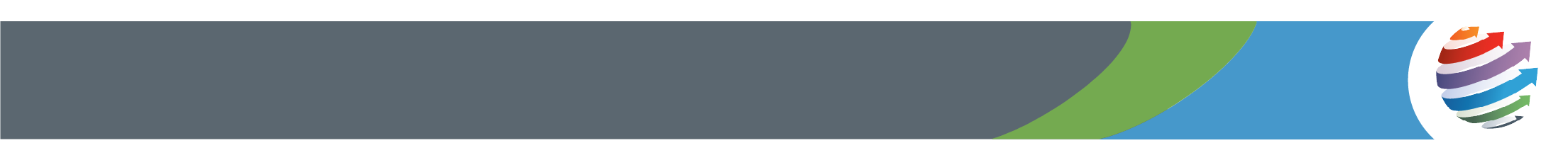 Earthquake in Haiti
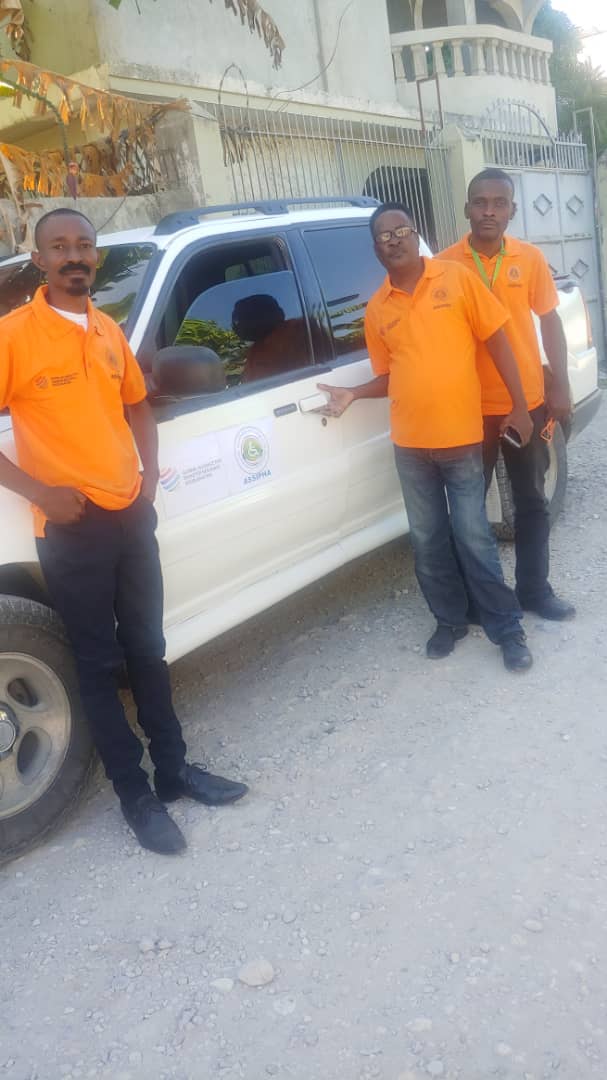 Legal support to re-establish their operational structure 
Essential needs (food, water, disability supplies)
Transportation to connect with Haitians in rural areas
Disability-inclusive emergency preparedness program to improve sustainability
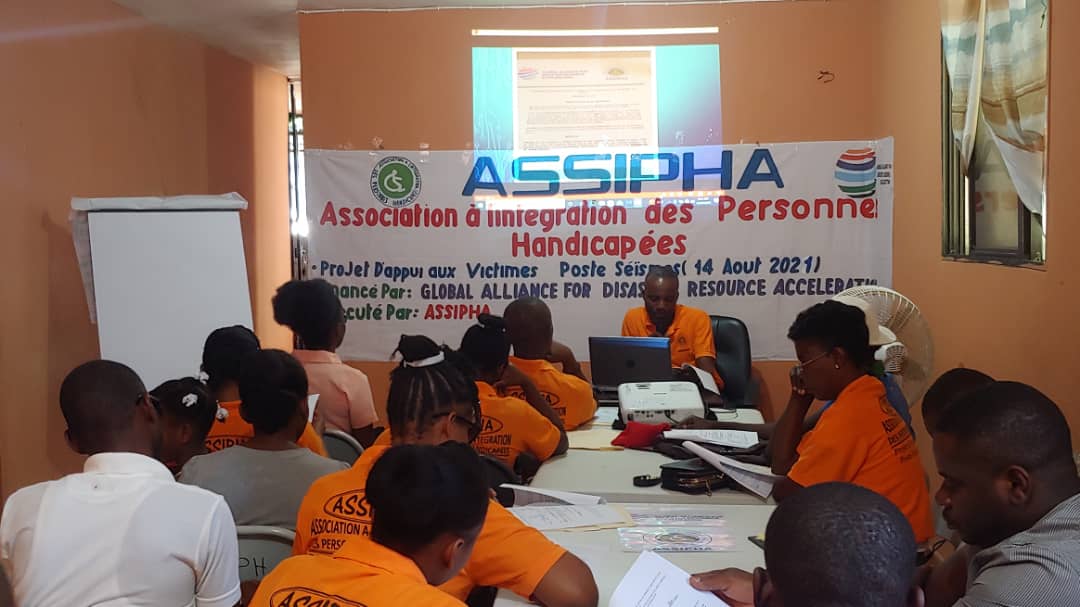 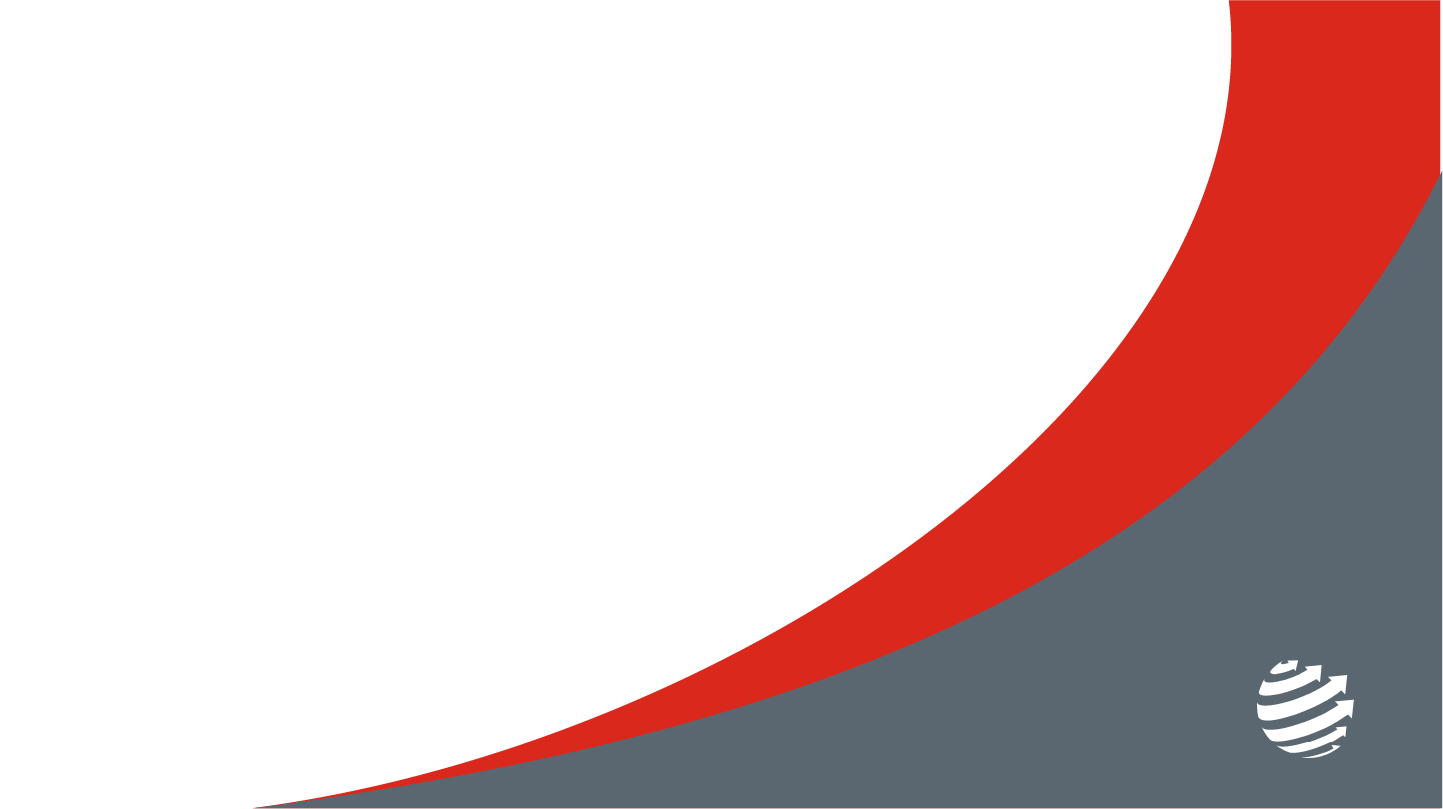 Fight For Right (FFR)
Russian Invasion of Ukraine
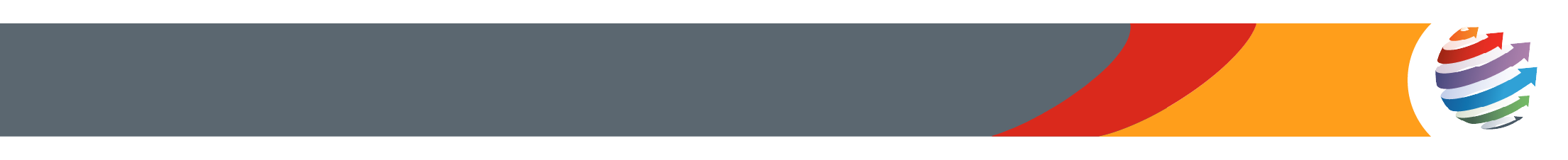 Russian Invasion of Ukraine
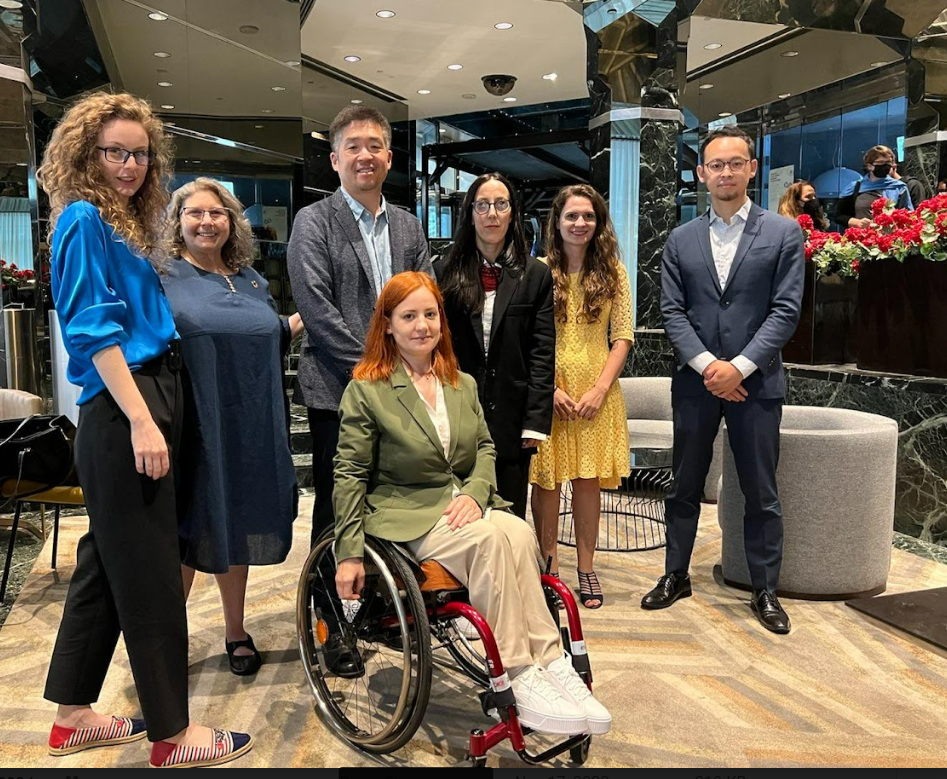 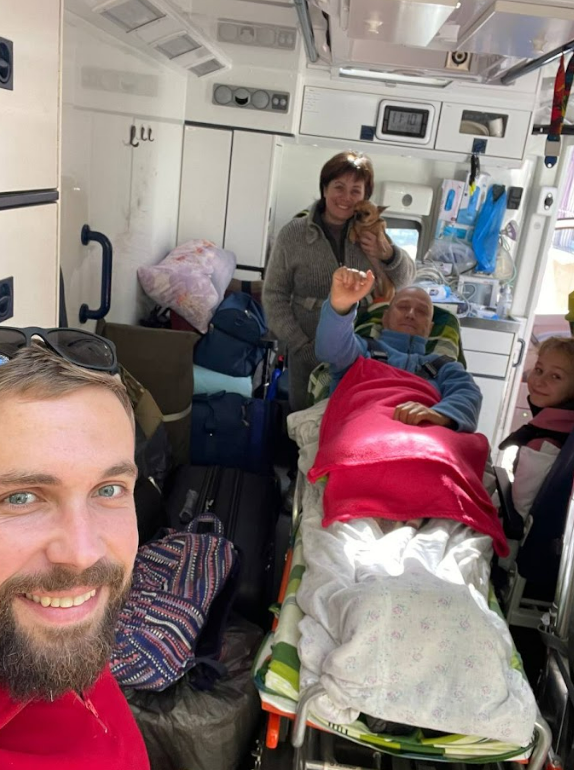 Problem solving re: war-time banking
Case management services
Medical evacuations
Medications, food, and water
Warming equipment and supplies for winter
Accessible housing
Connections to community supports
Working to highlight deinstitutionalization for all Ukrainians
Advocacy towards inclusive humanitarian aid on a global platform
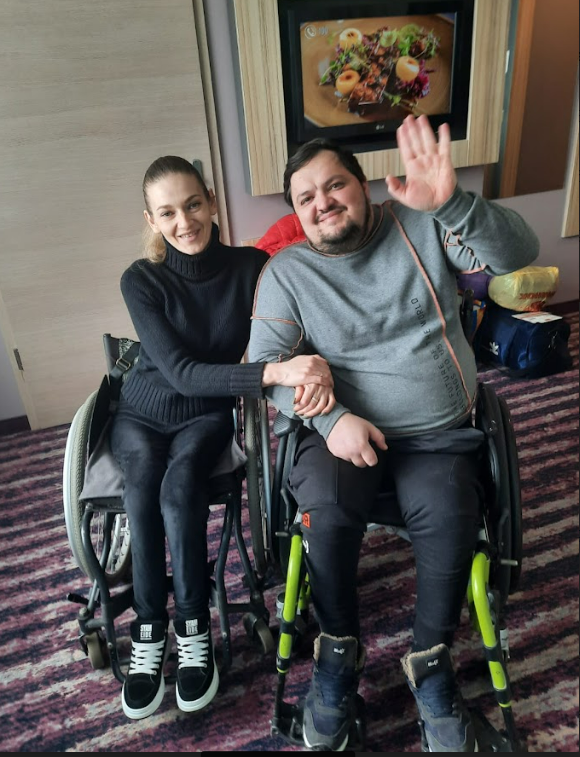 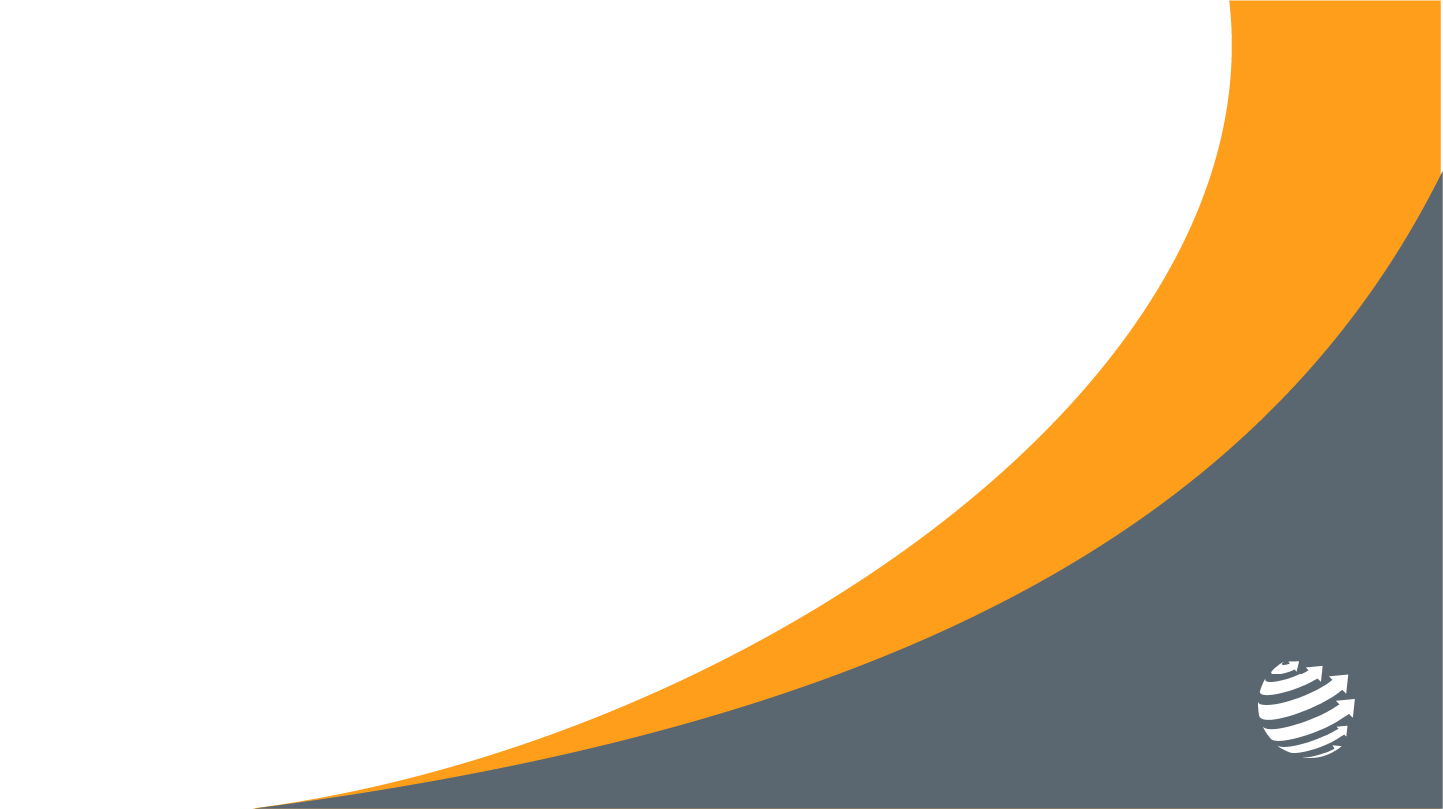 Association of Women with Disabilities (Türkiye) and Almostakabal Association for the Physically Disabled (Aleppo, Syria)
Earthquakes in Türkiye and Syria
GADRA Virtual Emergency Operations Center (EOC)
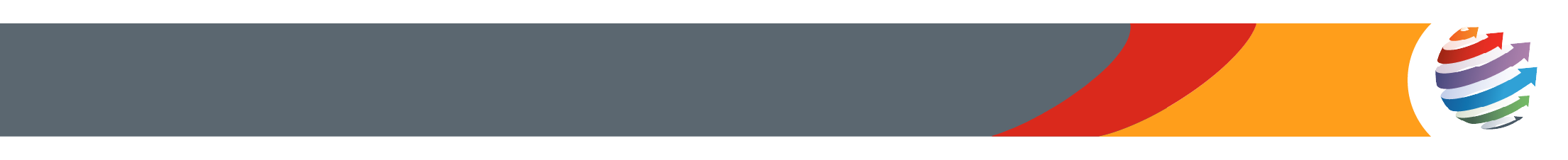 https://gadra.communityos.org/
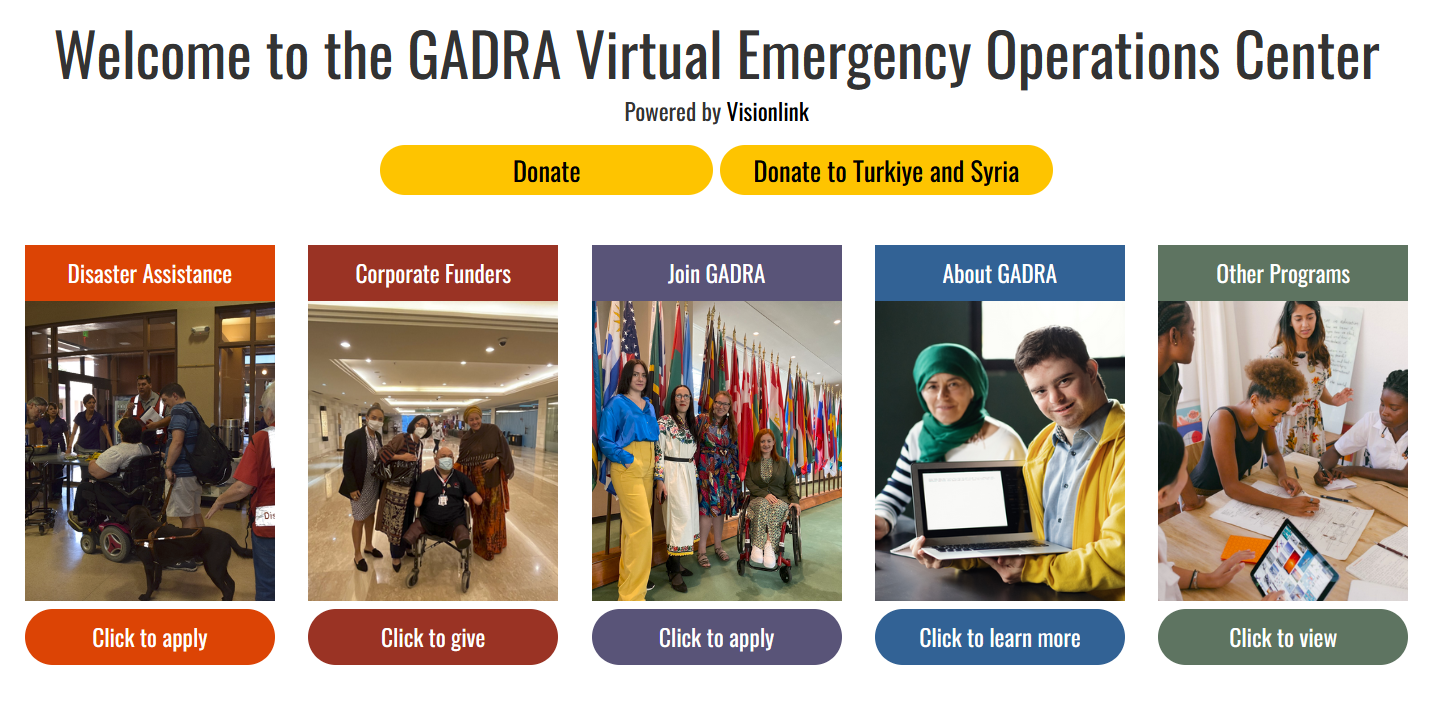